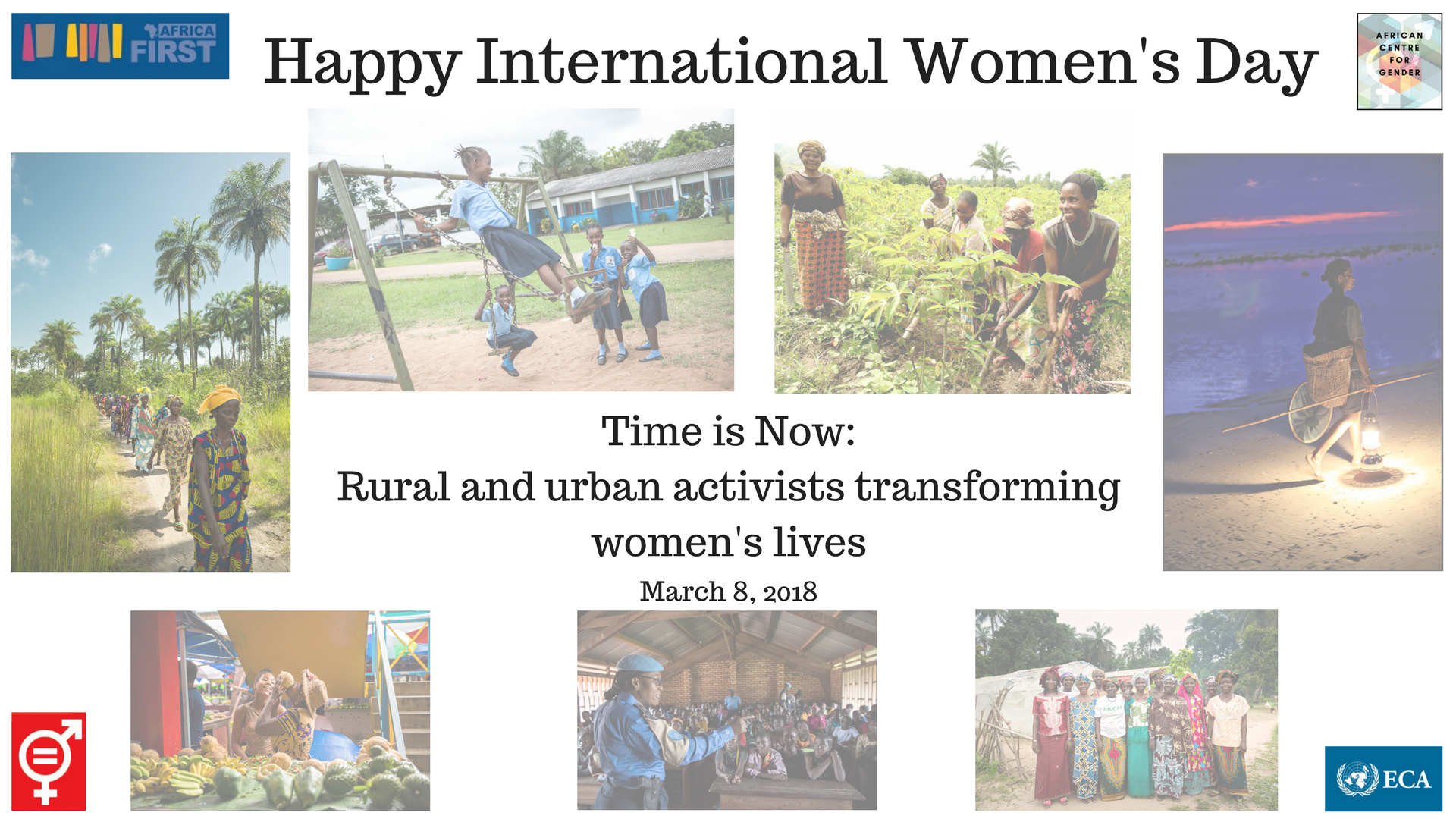 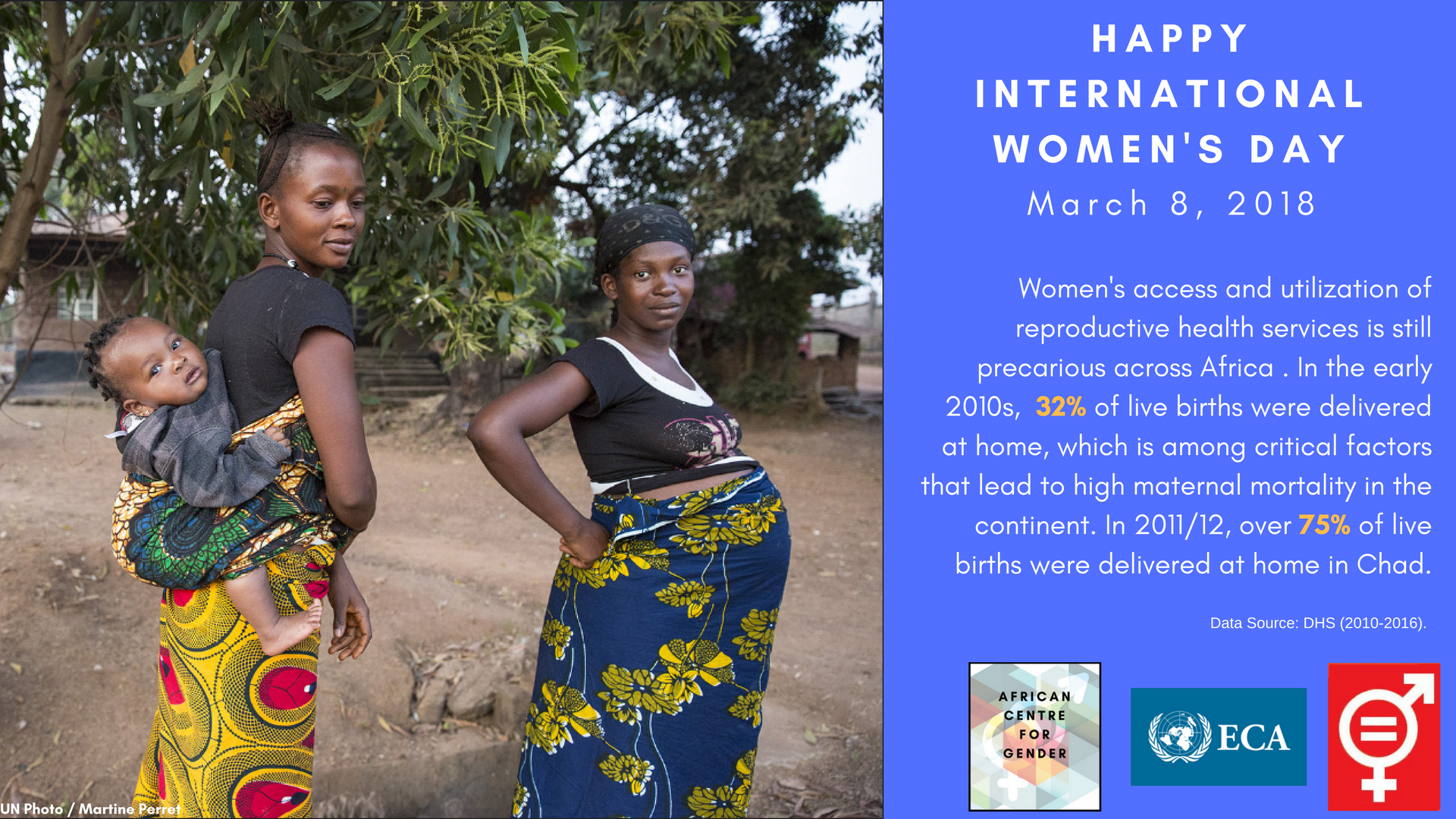 GBV